給食じゅんび
３分！
タイム係「今から計ります」
給食当番




給食当番以外
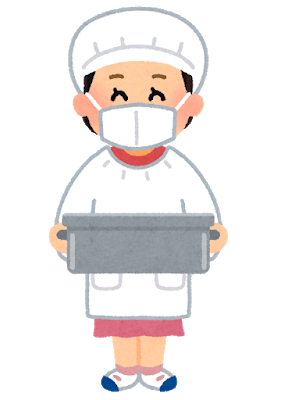 先頭の班長
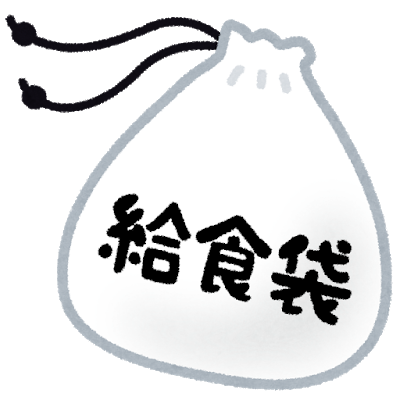 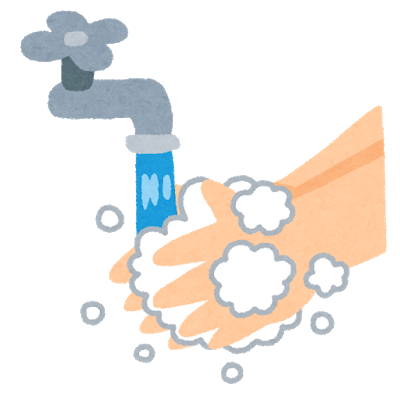 ２列に
並ぶ※白衣の番号順
出発します
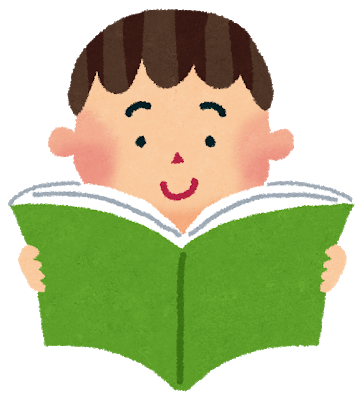 ※自分の席で！
給食当番がくばる。まどがわから置いていく。
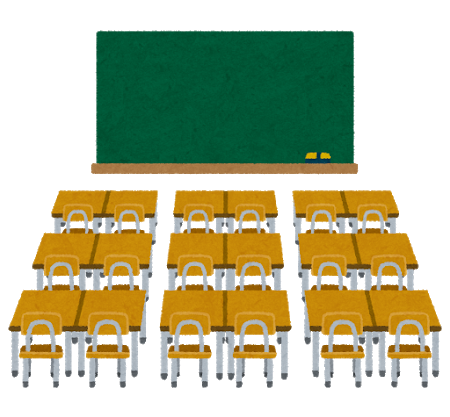 ま
ど
が
わ
１
３
２
４
給食当番がくばる。まどがわから置いていく。
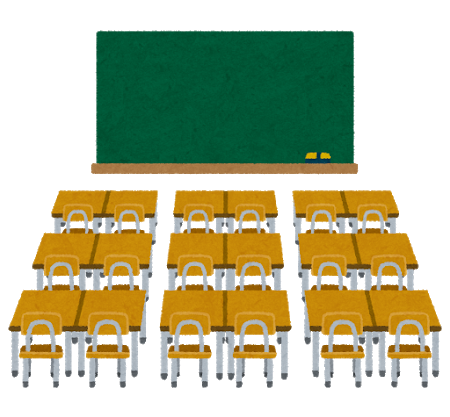 ま
ど
が
わ
１
２
４
３
いただきますをしたら…
10分間は、おしゃべりせず食べます
①「食べきれない」と感じる人はへらしに行く

②「もっと食べたい」と感じる人はふやしに行く

※食かんの中が空になっていなかったら、はやく食べ終わった人はひとくちおかわりをしていきます

食かんが空になったら、かたづけてOK！